Andy Warhol
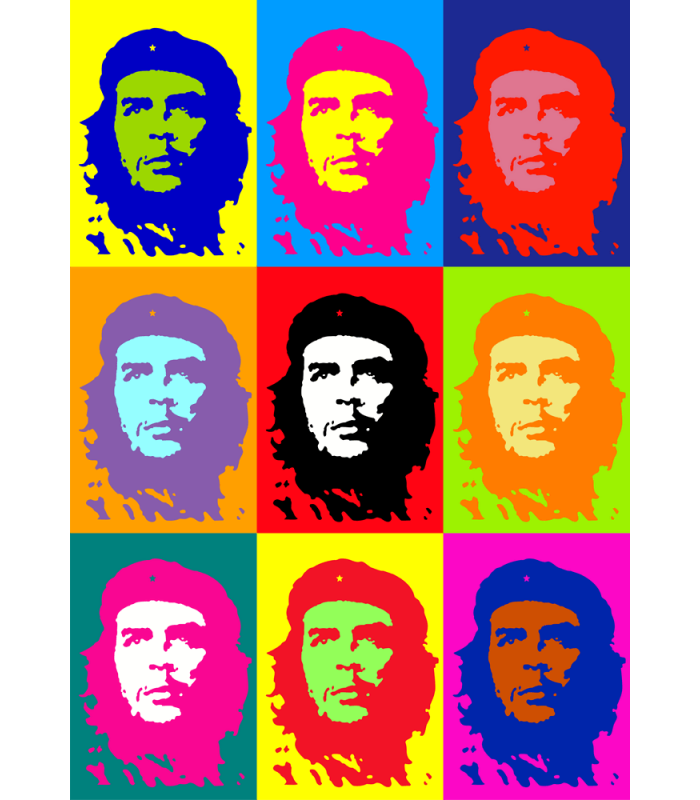 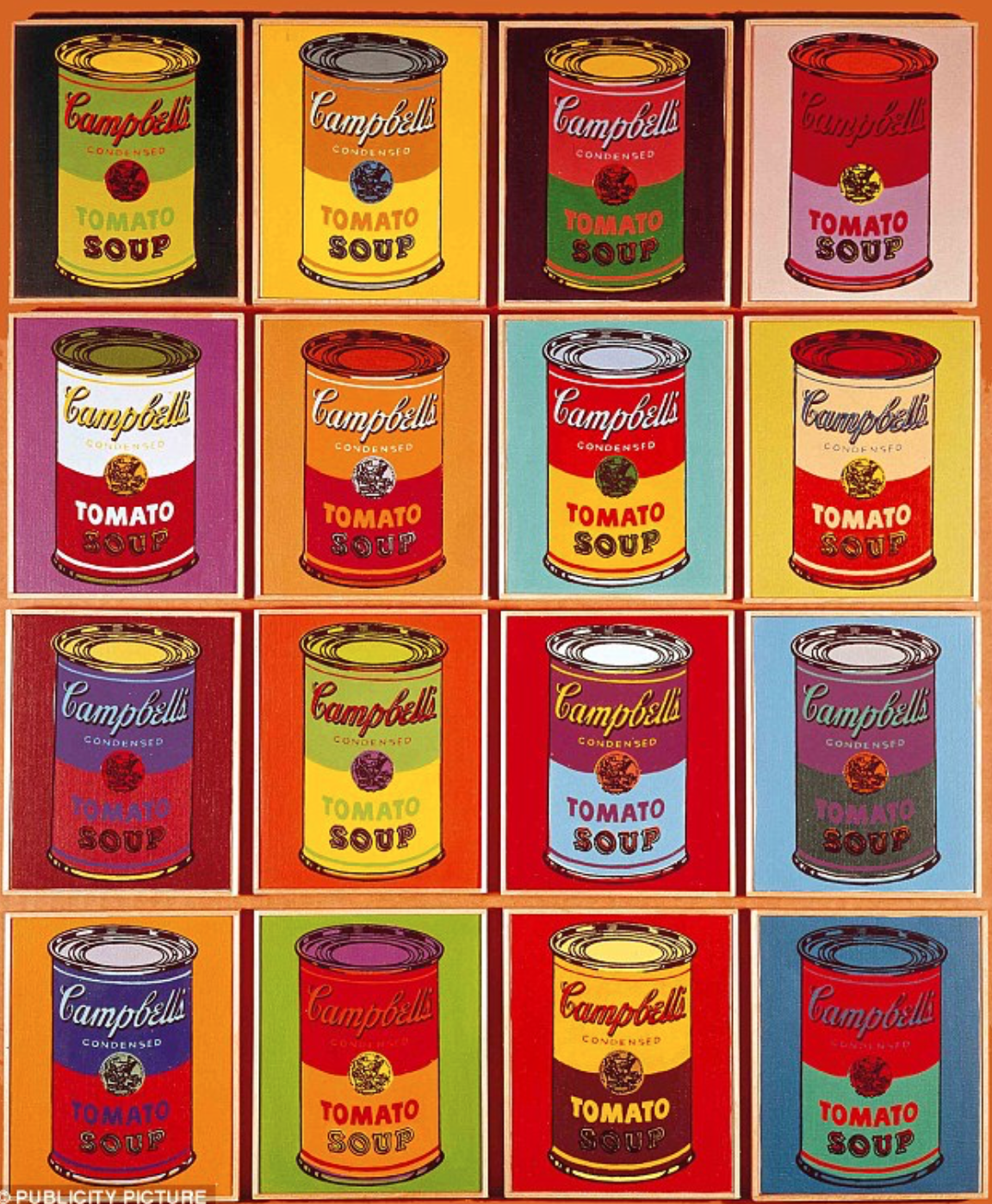 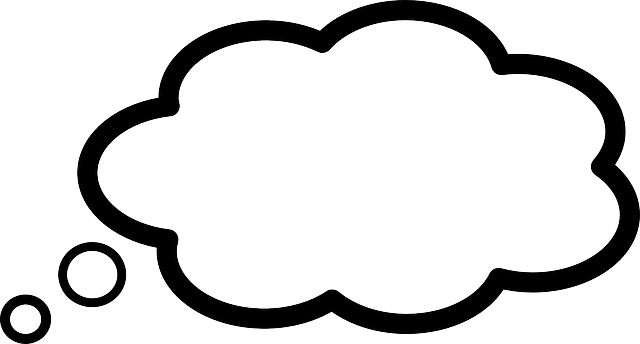 Francesca Baruffaldi 3F
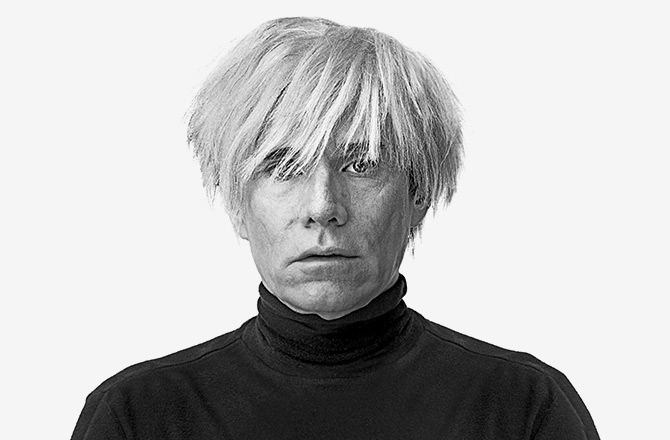 Nasce a Pittsburgh nel 1928  e muore a New York nel 1987. 
È figlio di genitori immigrati slovacchi. Fin da bambino mostra interesse e talento per l’arte e studia pubblicità. 
Si trasferisce successivamente a New York dove ha modo di affermarsi nel mondo della pubblicità, della pittura e del cinema.
È il protagonista più conosciuto della «Pop Art».
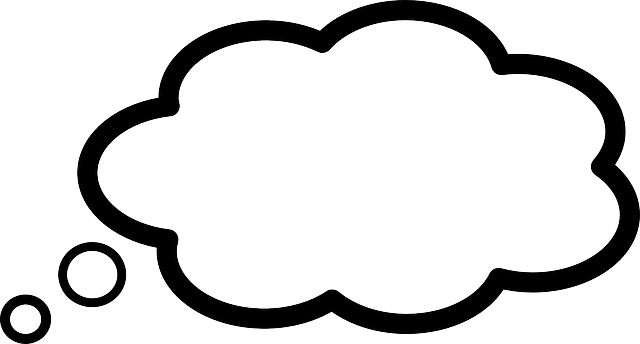 CHE COS’È LA POP ART?
Abbreviazione di Popular Art è un movimento artistico nato negli Stati Uniti negli anni 50’ e 60’, collegato al boom economico. 
Gli artisti prendono ispirazione da attori, fumetti e prodotti da supermercato, tutti soggetti ispirati alla cultura di massa.
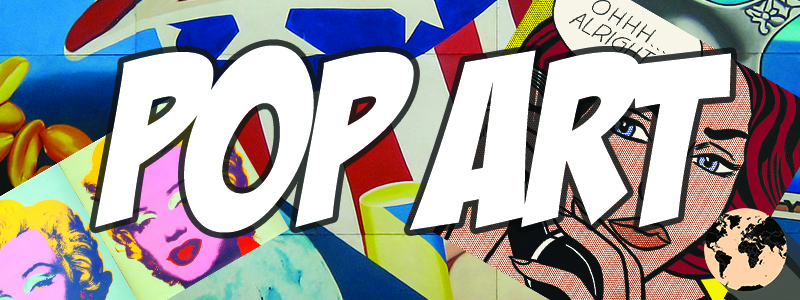 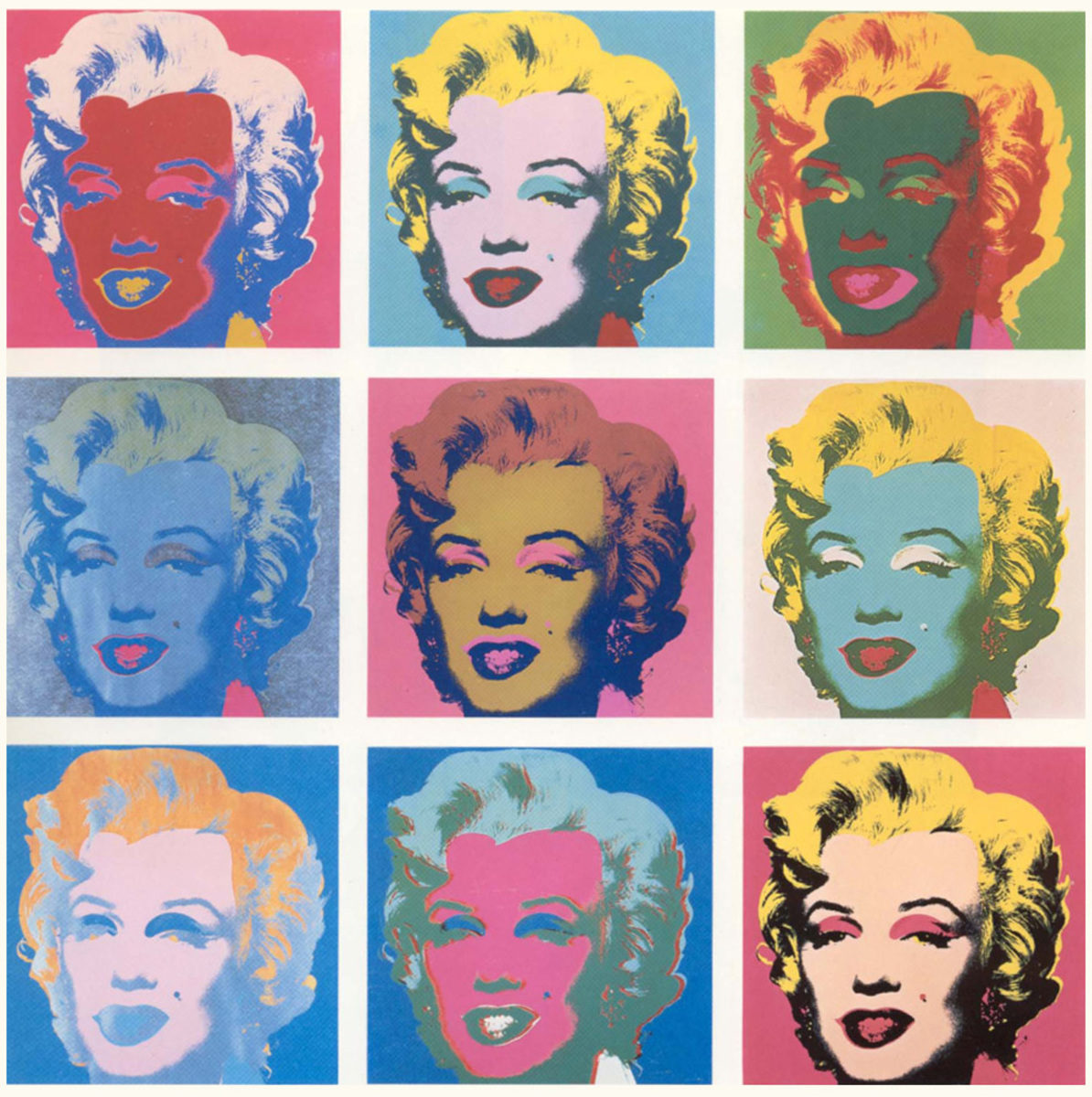 Le opere più famose di Andy Warhol sono le serigrafie che ritraggono l’attrice Marilyn Monroe, Mao Zedong, Che Guevara o brand famosi come la Coca-Cola o i barattoli della Campbell’s Soup. 

Una delle tecniche preferite da Andy Warhol è quella di riprodurre in copie identiche il soggetto delle sue opere fino a svuotarlo di significato.
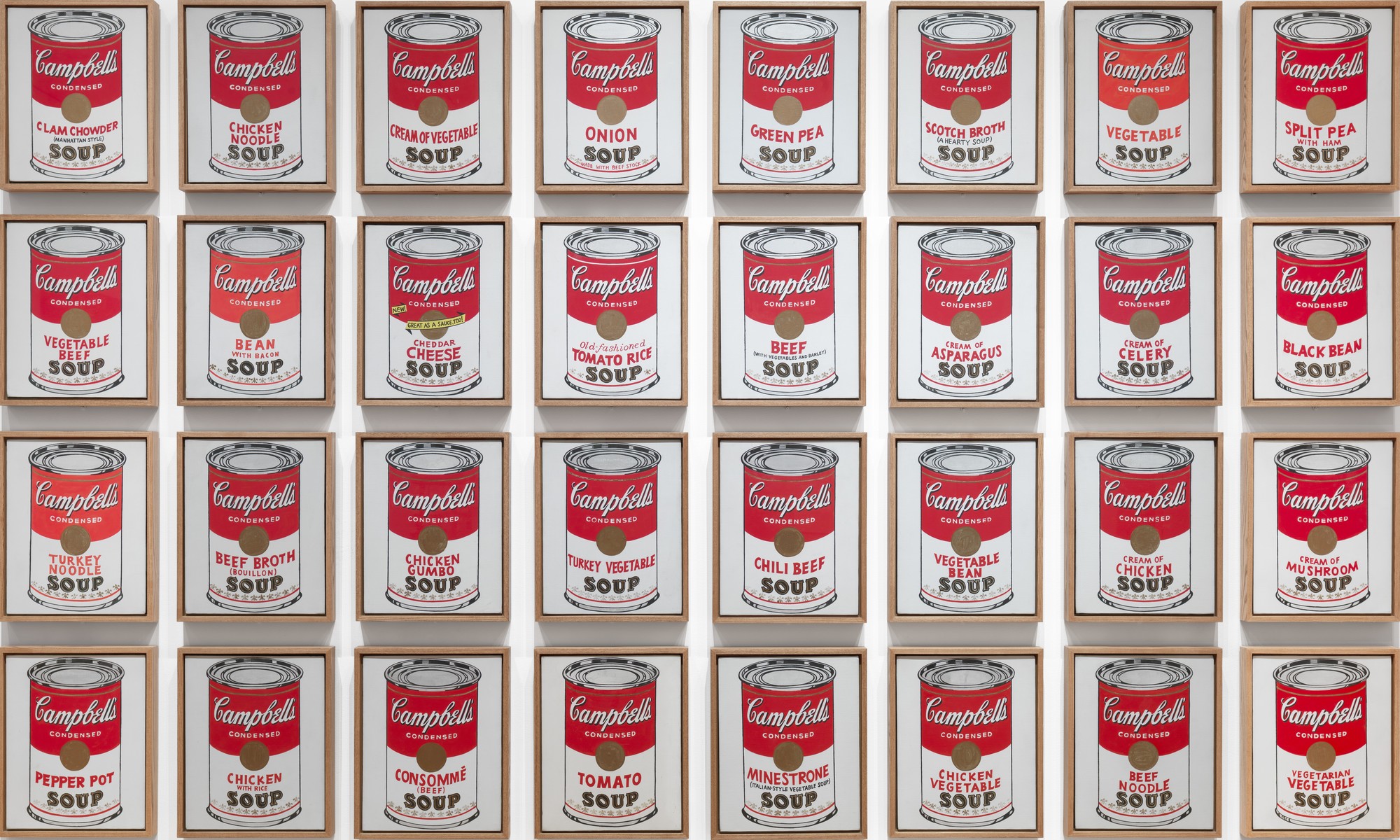 Secondo Andy Warhol l’arte va consumata come qualsiasi altro prodotto commerciale.

Durante la sua prima esposizione a Los Angeles Andy Warhol esibisce 32 immagini serigrafiche delle Campbell’s Soup portandole dagli scaffali dei supermercati ad una mostra d’arte.
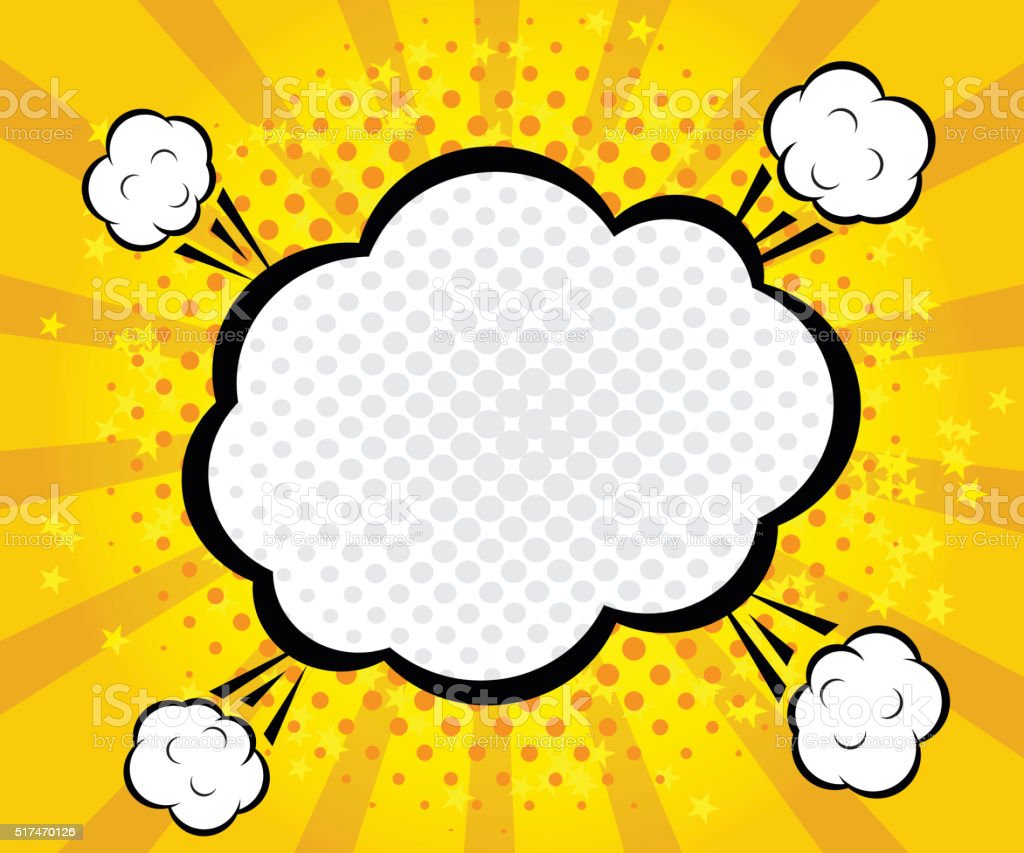 L’arte non è più d'élite ma deve essere accessibile a tutti.
Con questa opera Andy Warhol vuole dire che l’arte deve essere fruibile e consumata dalle masse, proprio come cibi in scatola già pronti.
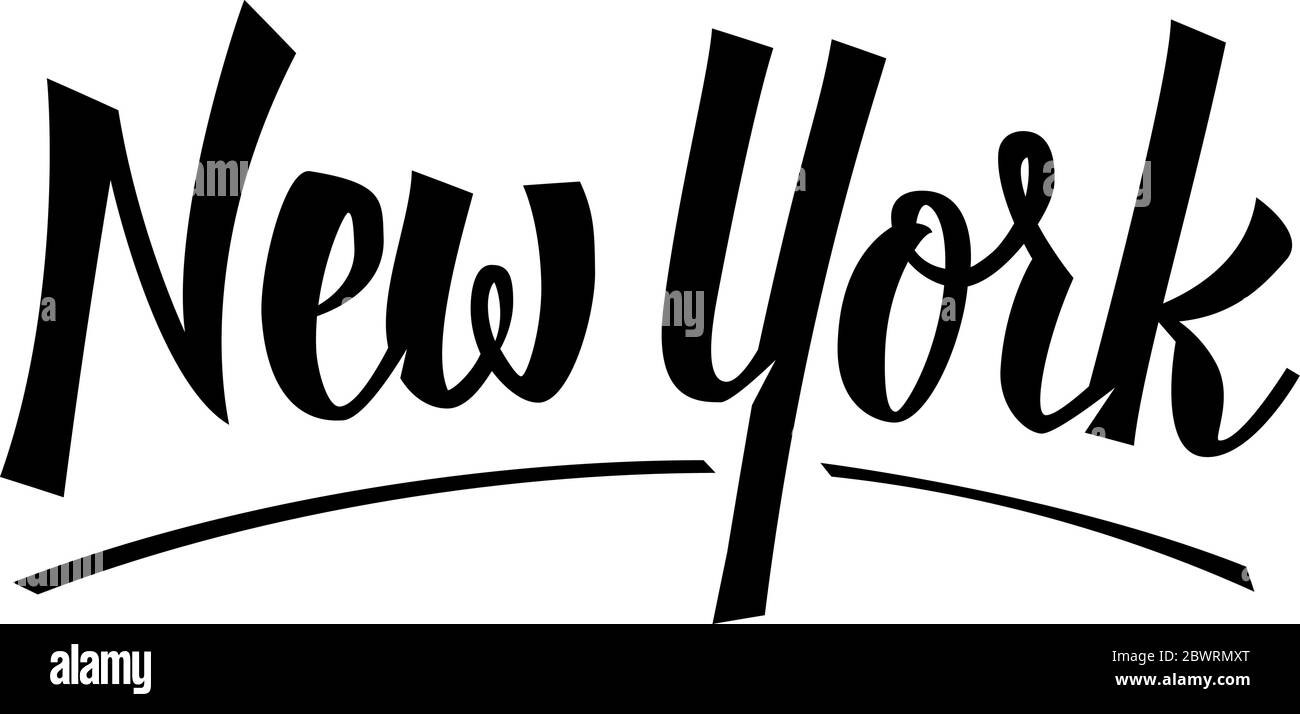 Nel 1960 fonda a New York la «Factory», suo laboratorio personale e luogo di incontro di artisti famosi come il cantante Bob Dylan e il pittore Basquiat. 
La Factory diventa famosa per le sue feste all’avanguardia e trasgressive.
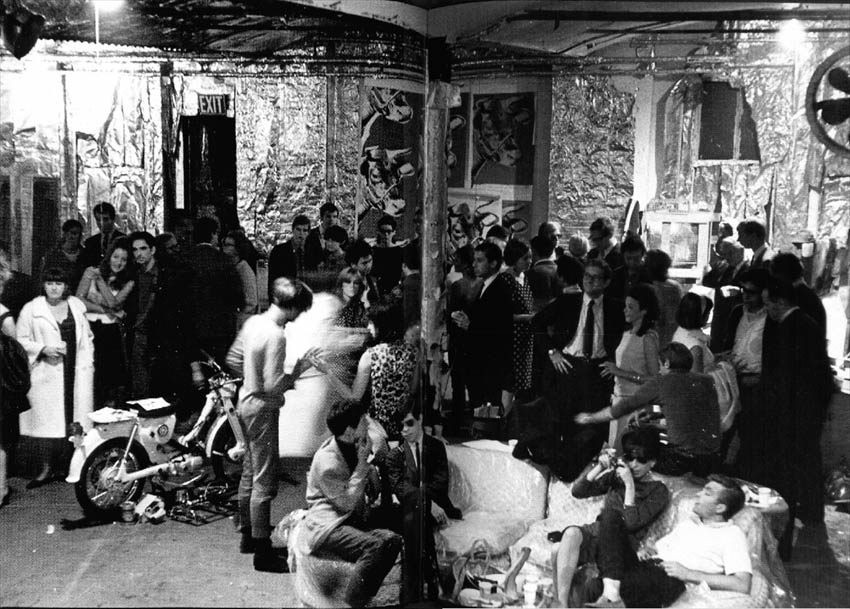 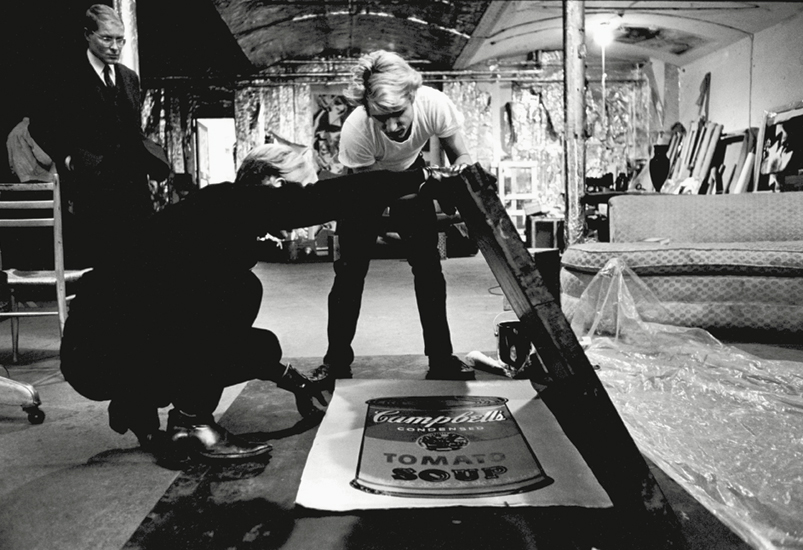 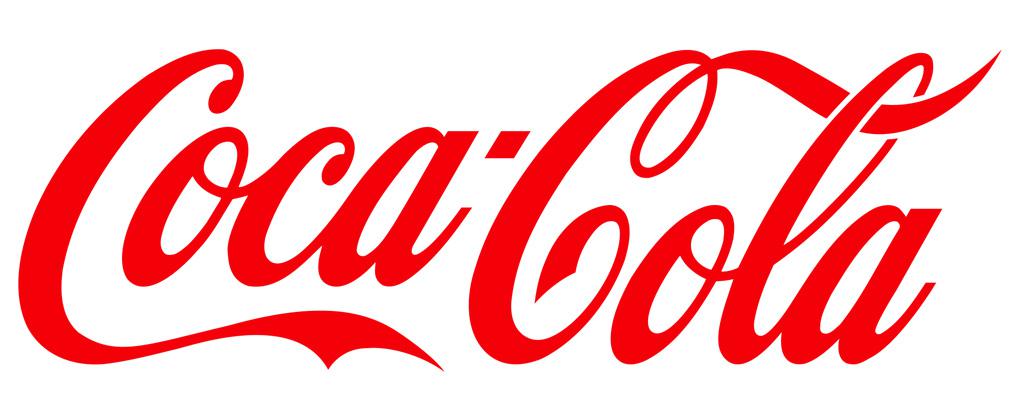 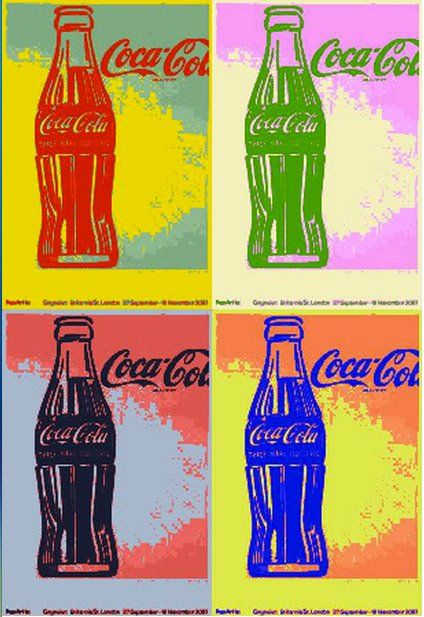 «Una Coca-Cola è sempre una Coca-Cola e non c’è quantità di denaro che possa farti comprare una Coca-Cola più buona di quella che l’ultimo dei poveracci sta bevendo sul marciapiede sotto casa tua. Tutte le Coca-Cola sono sempre uguali e tutte le Coca-Cola sono buone»
Andy Warhol
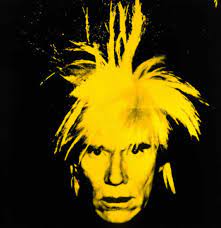 Prima che artista  Andy Warhol è stato una celebrità: un personaggio controverso, contradditorio ed eccentrico che ha reso unico il suo stile.
«Se raccogliessero tutte le frasi che ho detto, capirebbero che sono un idiota e la smetterebbero di farmi domande»
Andy Warhol